Пожарная безопасность.
Правила пожарной безопасности
Не играй спичками и взрывоопасными, легковоспламеняющимися предметами.
Не используй неисправные электроприборы, не допускай их перегревания, не оставляй включенными без присмотра.
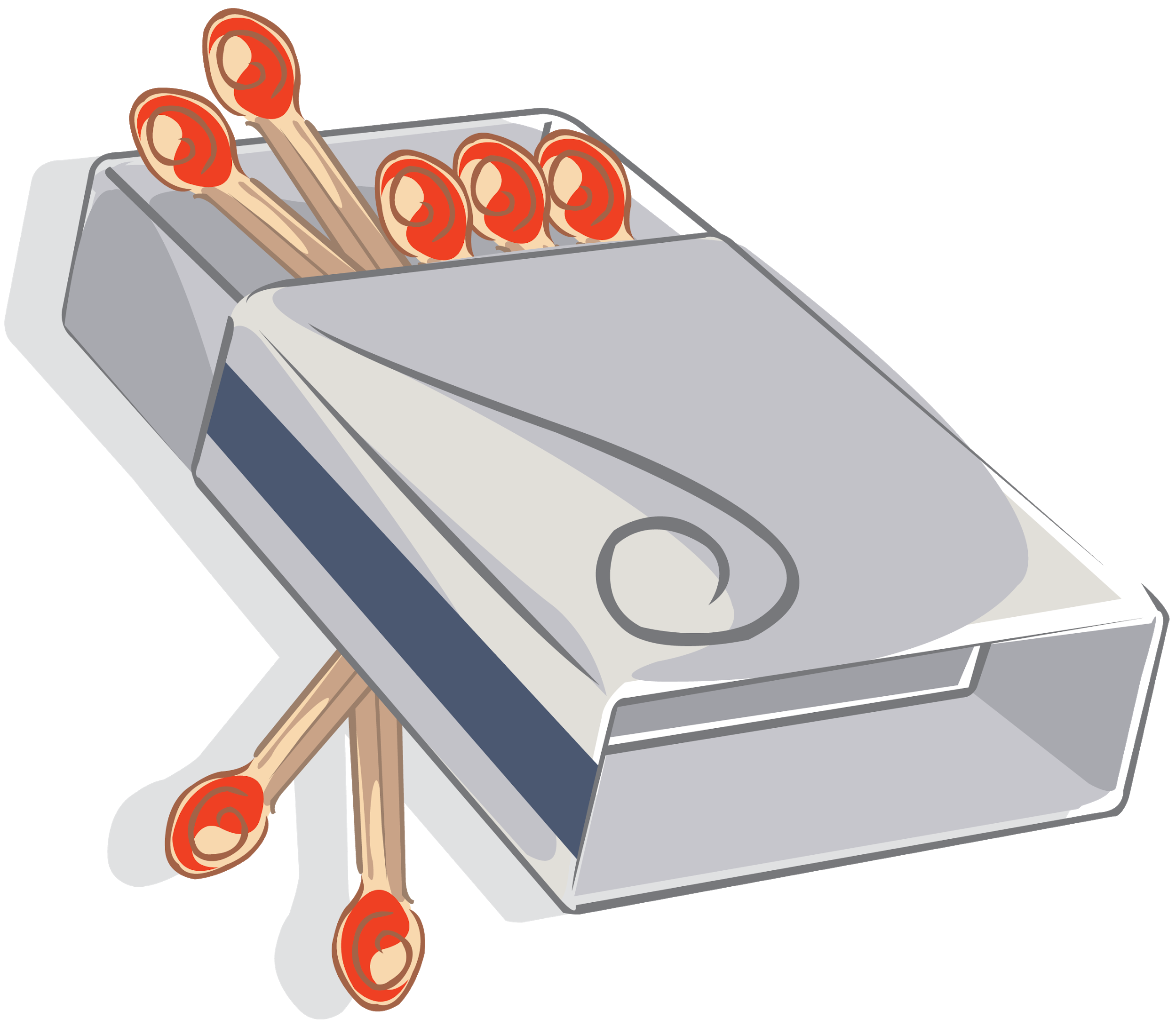 Вызвать пожарных
Не звони из помещения, 
где уже занялся пожар, 
выберись в безопасное место и 
позвони в пожарную службу: «01». 
При звонке через мобильный 
телефон используй 112.
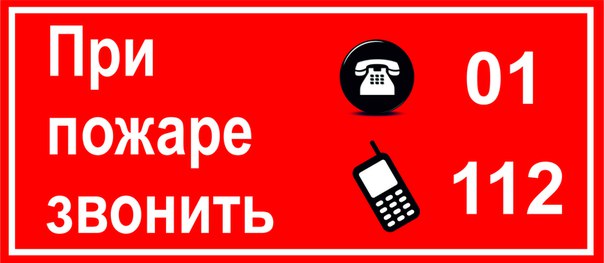 Всегда помни адрес помещения, где ты находишься!
Не вдыхай ядовитый дым!!!
Не стой в задымленном или горящем  помещении – прижмись к полу,  
где воздух  чище и пробирайся к выходу.Дыши через мокрое полотенце или 
любую ткань. Это уменьшит 
попадание ядовитых веществ в организм.
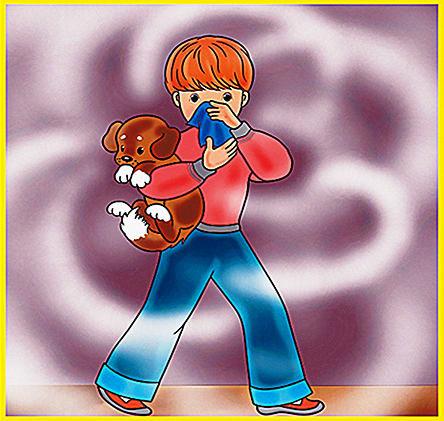 Не теряй время
Не трать времени на поиски документов, вещей и игрушек, не рискуй, уходи из опасного помещения.
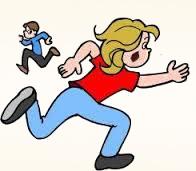 Угарный газ не имеет запаха. При вдыхании угарного газа человек теряет сознание.
Для пламени нужен кислород. Не корми пожар!
Уходя из горящих комнат, закрывай за собой дверь (если в комнате больше никого нет), это уменьшит риск распространения пожара. 
Старайся не открывать другие двери в помещении, чтобы не создавать дополнительную тягу (сквозняк).
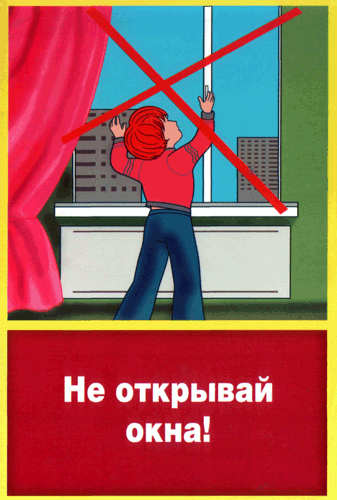 Если пути отступления нет.
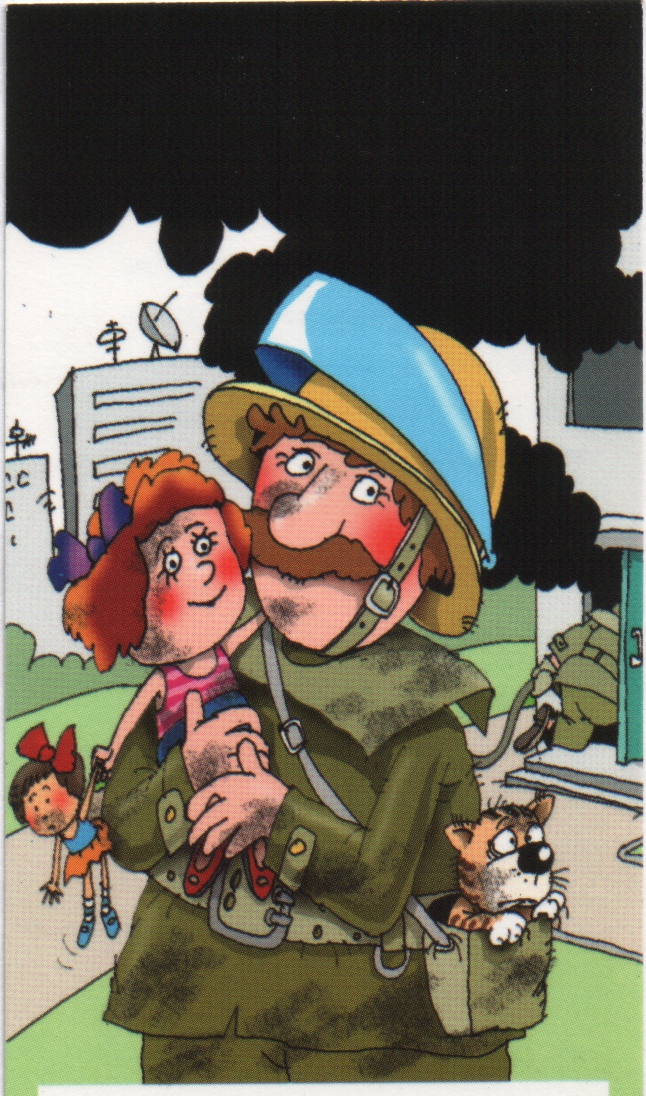 Никогда не открывай дверь, если она горячая!
Если нет пути эвакуации, по возможности заткни дверные щели подручными средствами (любыми тряпками, скотчем и т.д.).
Важные советы!
находись около окна, чтобы тебя можно было увидеть с улицы; 
будь терпелив, не паникуй; 
при пожаре в здании не пользуйся лифтом, он может отключиться в любую минуту; 
при ожогах ни в коем случае не смазывай кожу, чем бы то ни было, не прикасайся к ожогам руками.